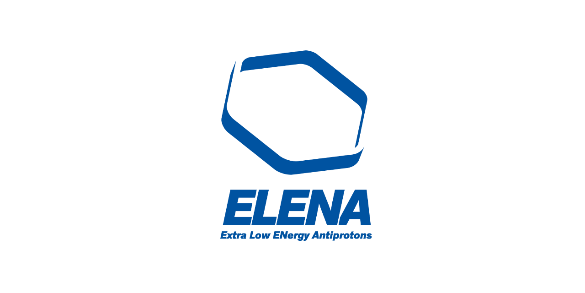 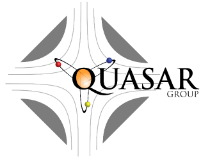 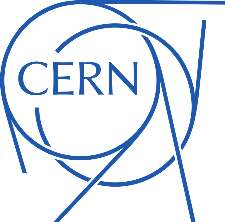 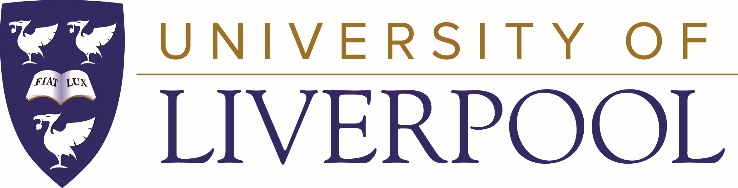 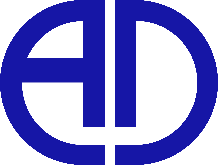 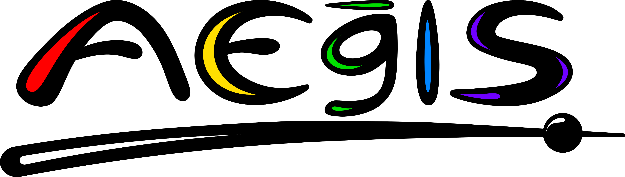 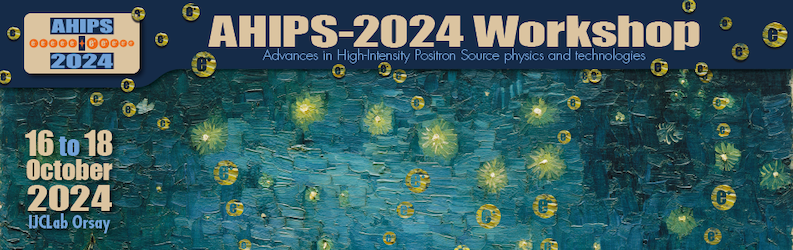 The science case for low-energy intense positron beams
Benjamin Rienäcker | Research Associate | University of Liverpool / QUASAR Group
About me
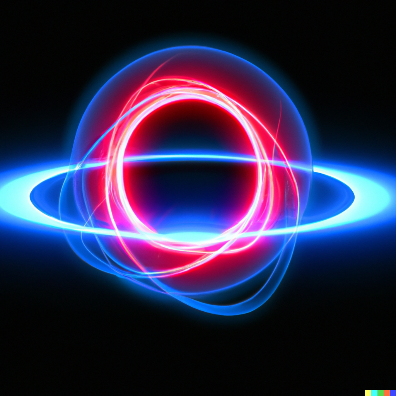 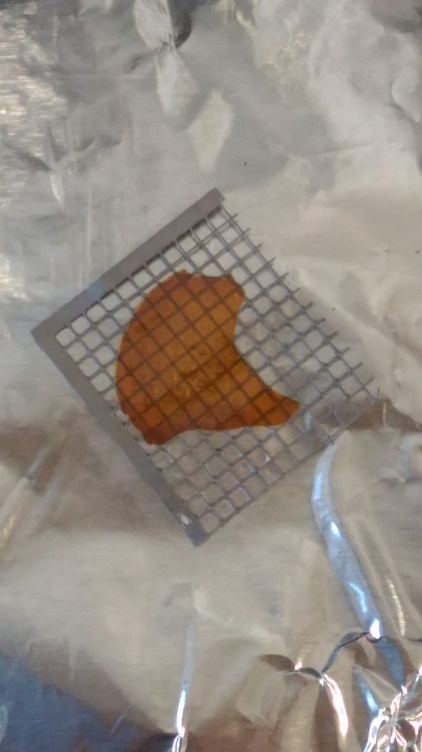 I have worked at three facilities 
using slow positrons:
NEPOMUC at FRM-II, Munich


AntiMatter Laboratory, Trento


AEgIS collaboration, CERN
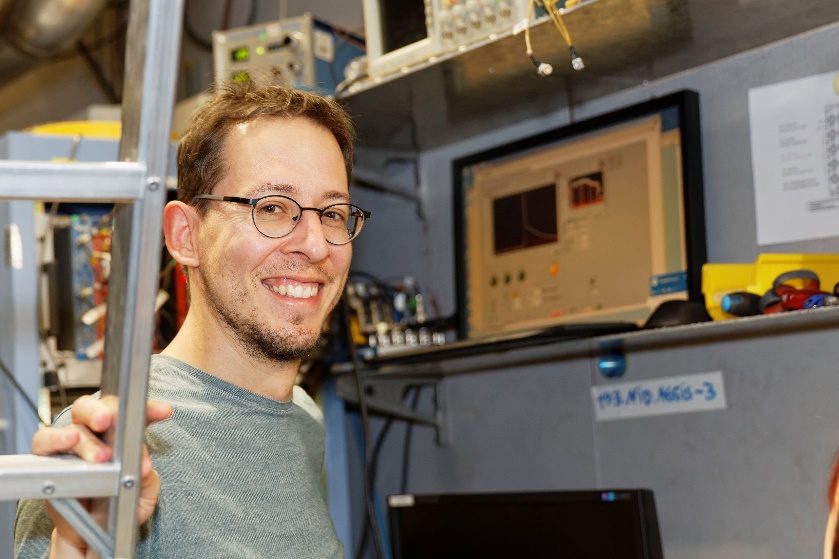 Ps
PoSi
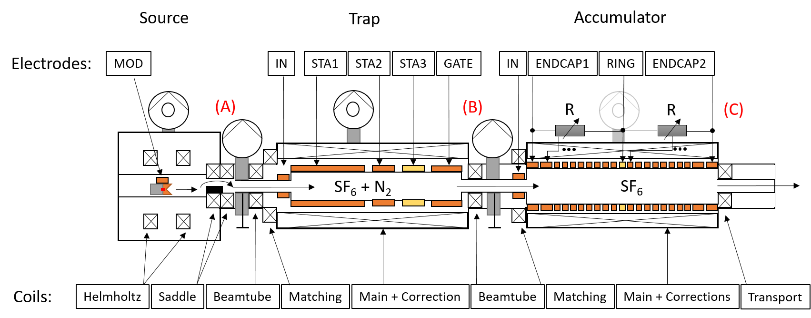 2024: “Experimental physicist”
< AEgIS Physics Coordinator >
AEgIS e+ system
October 15, 2024
Benjamin Rienäcker
2
CERN: The Antimatter Factory (AD/ELENA)
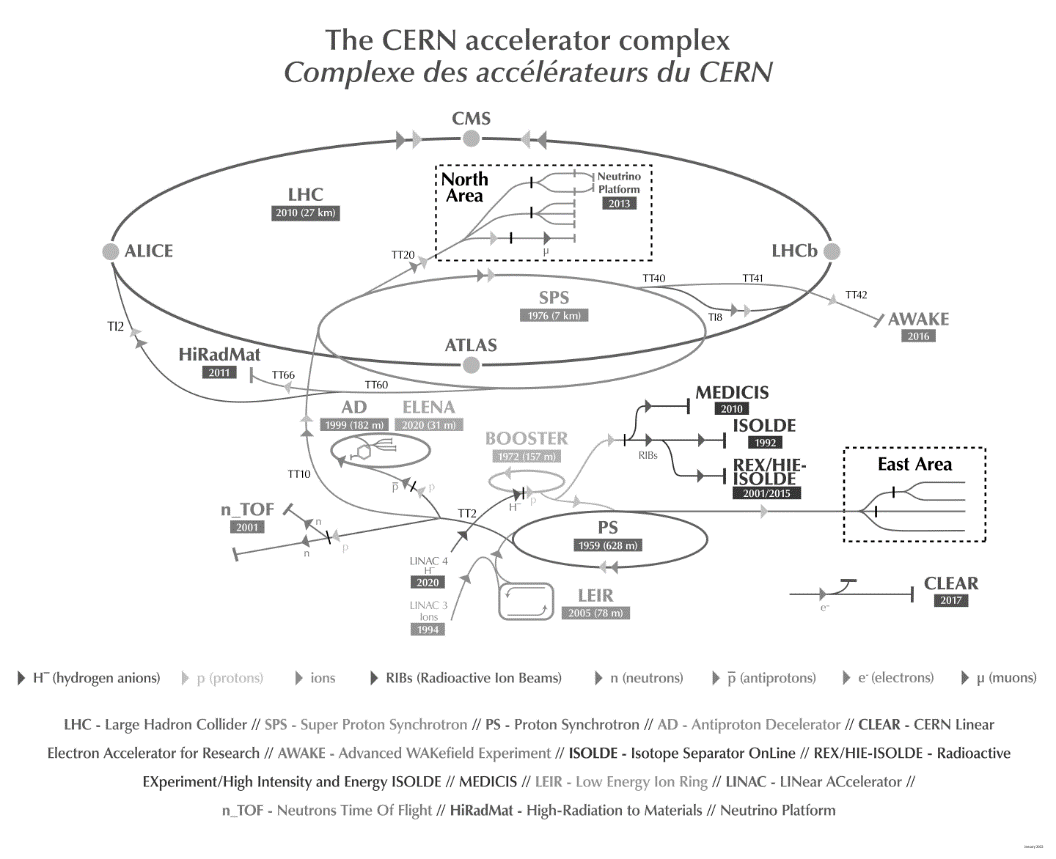 „The only (?) place with cold antiprotons in larger numbers“
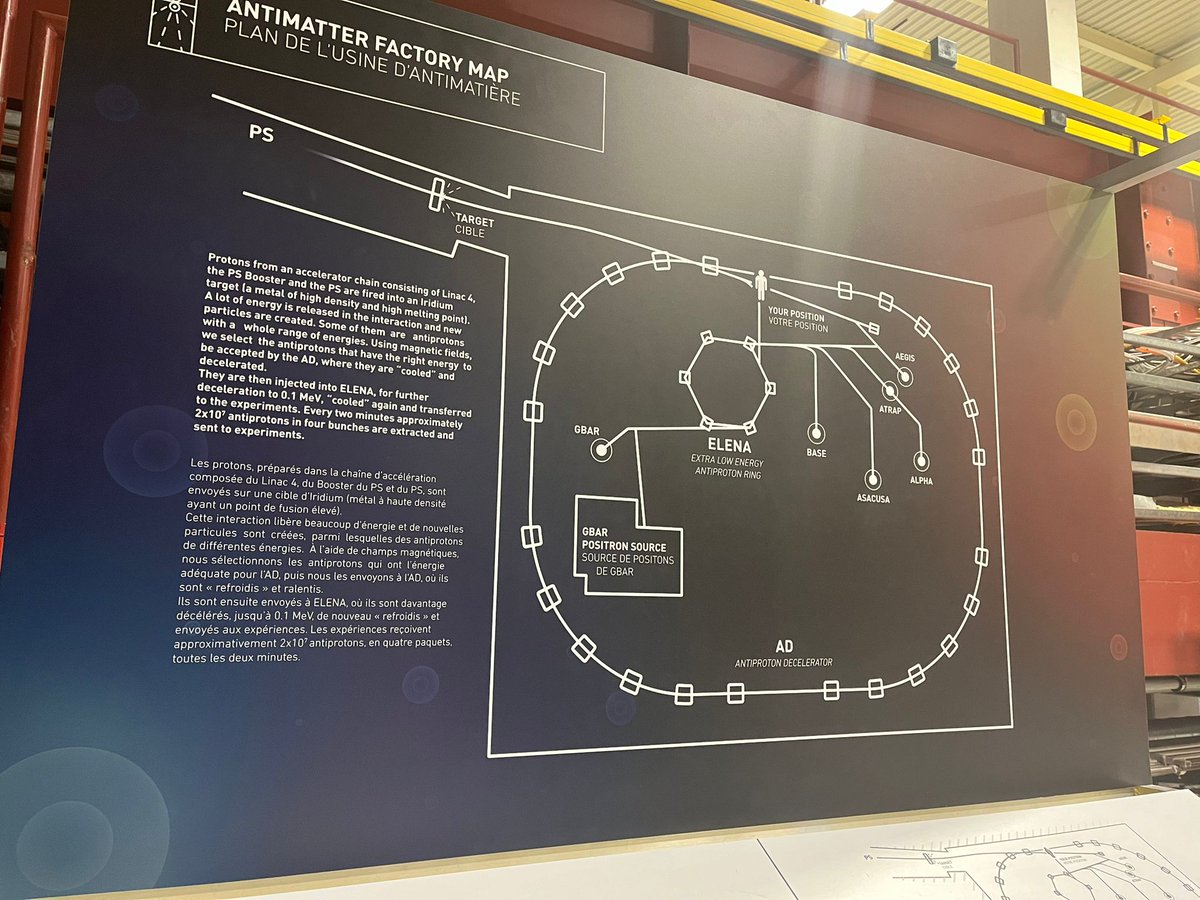 AEgIS
BASE
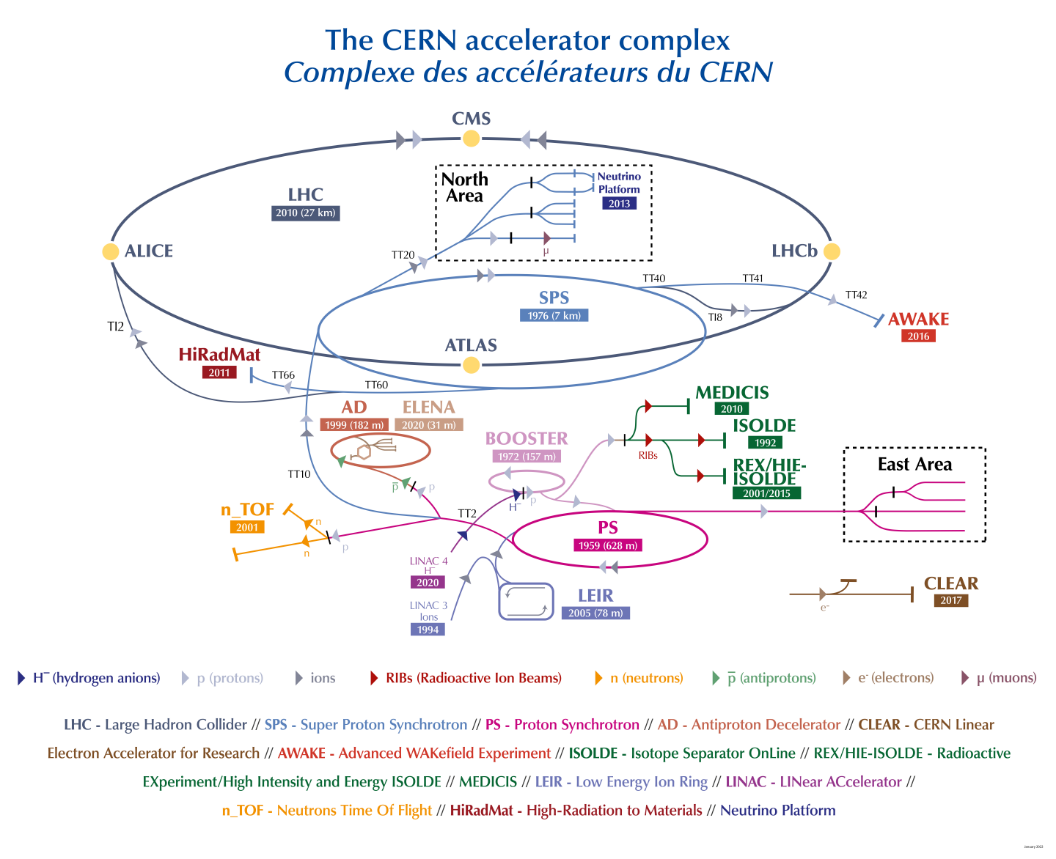 GBAR
PUMA
ASACUSA
ALPHA
October 15, 2024
Benjamin Rienäcker
3
AEgIS: Production of anti-hydrogen
H*
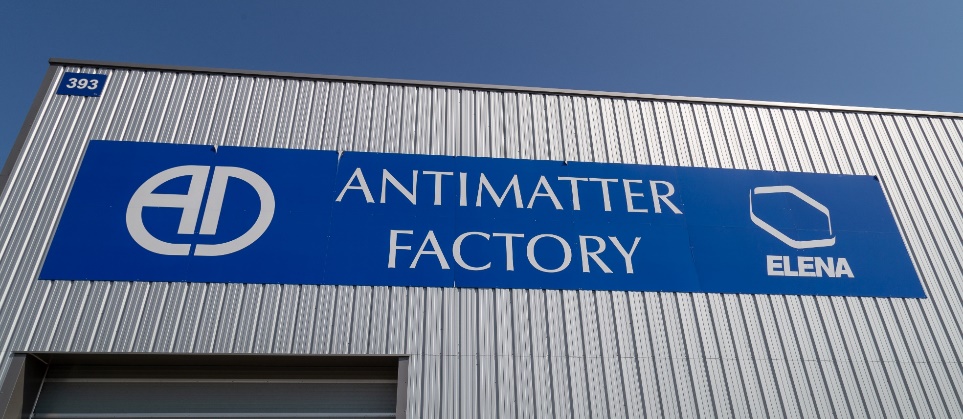 Ps converter
Charge exchange reaction:
laser excitation
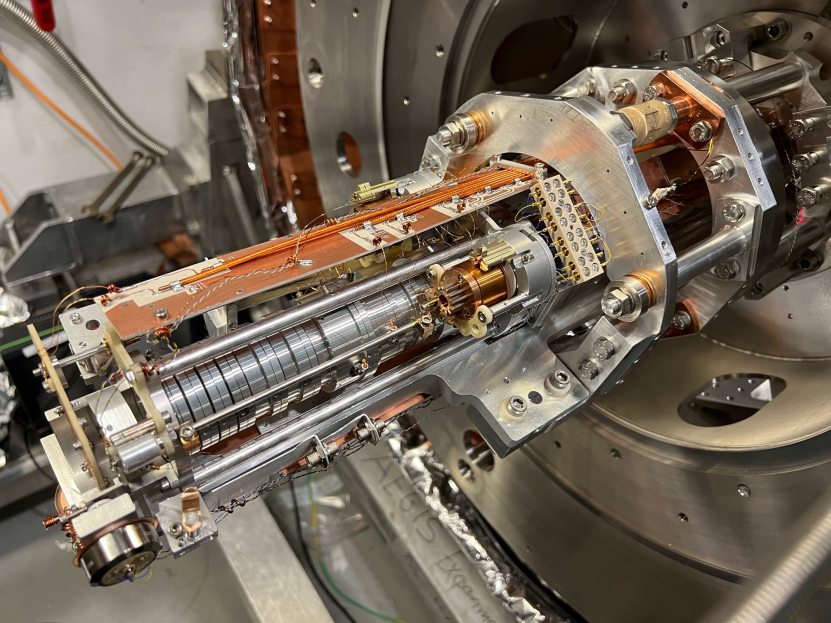 H*
Ps*
antiprotons
e+
New trap 2022
Phys. Rev. A 94, 022714 (2016)
https://doi.org/10.1103/PhysRevA.94.022714
October 15, 2024
Benjamin Rienäcker
4
AEgIS: Production of anti-hydrogen
antiproton
positron
electron
positronium
antihydrogen
June 13, 2024
5
Physics with Ps at AEgIS
Nanoengineered positron to Ps conversion target
Laser Doppler-selection of the sample coldest atoms
Laser cooling of the coldest fraction
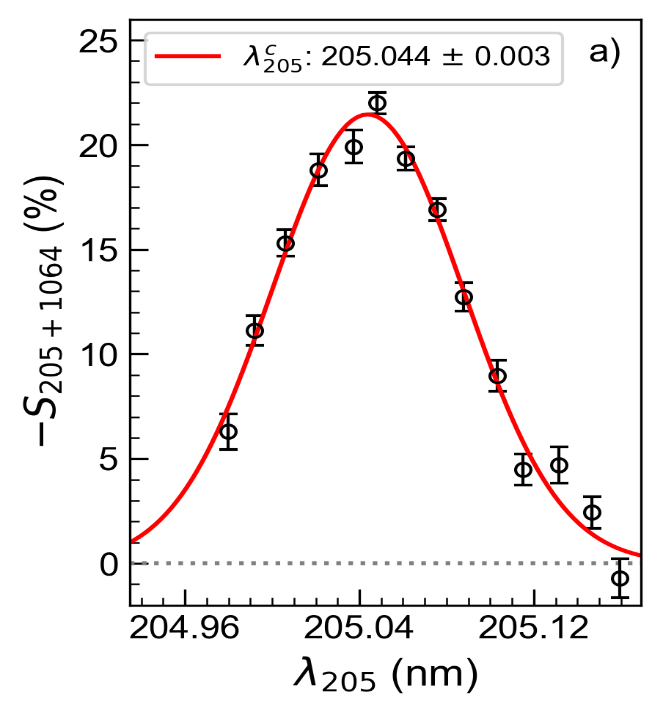 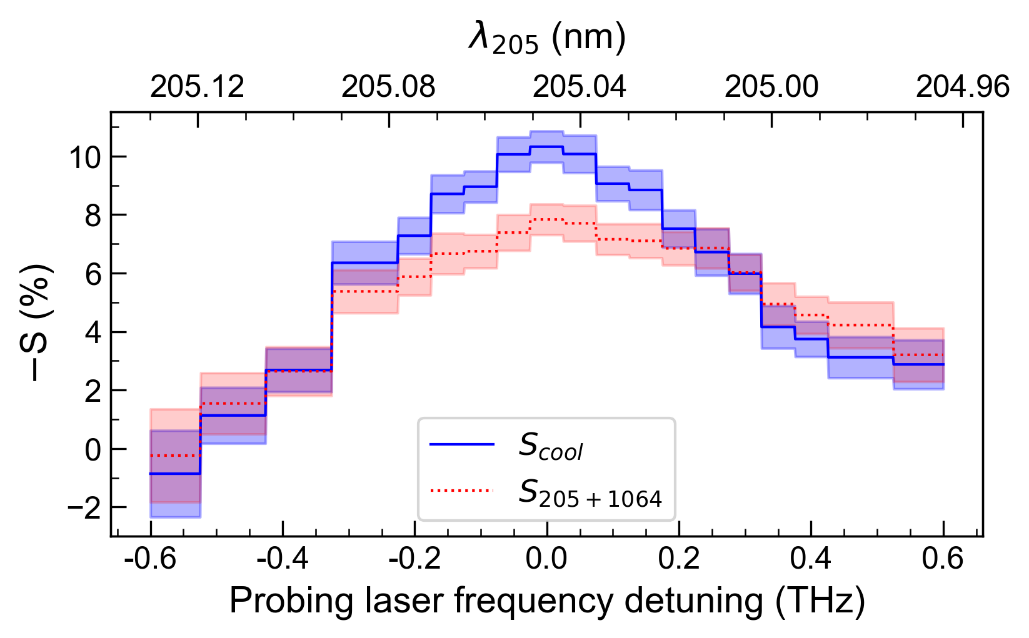 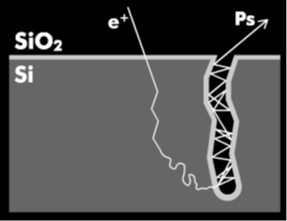 170K
380K
PRL 104 (2010) 243401, J. Phys. B 54 (2021) 085004
PRL 132 (2024) 083402
PRA 99, 033405 (2019), PRA 102, 013101 (2020)
Gained a lot of experience on the above three Ps pillars
Limited availability of positrons – currently only one experimental trial every few minutes.
Experiments greatly benefit from reliable and intense e+ sources.
Usually, groups do not have the resources to operate a LINAC source/reactor source.
October 15, 2024
Benjamin Rienäcker
6
A century worth of positrons ...
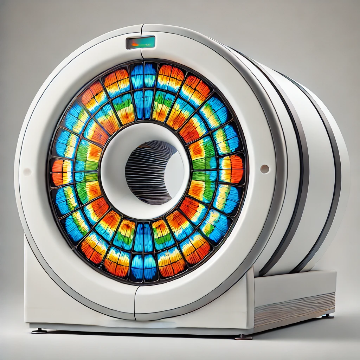 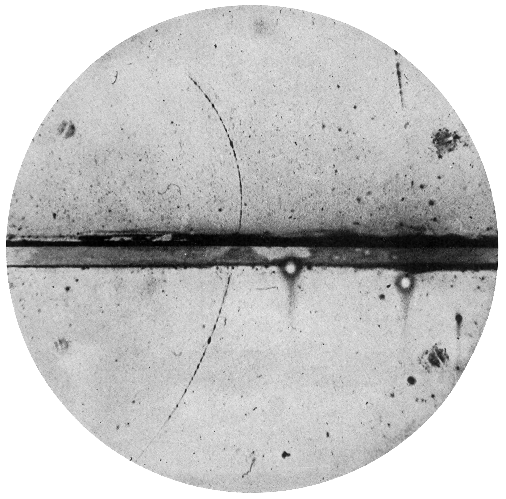 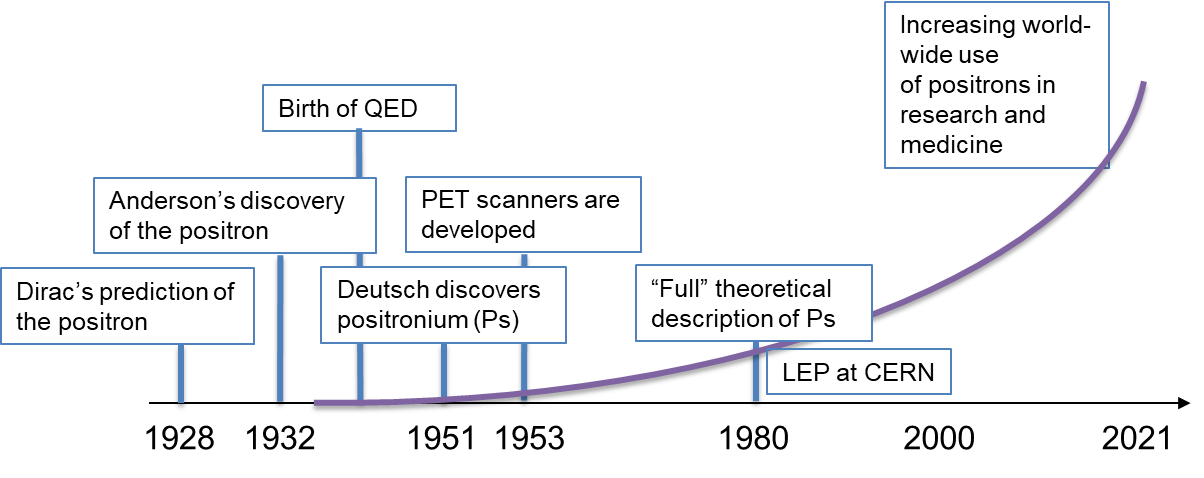 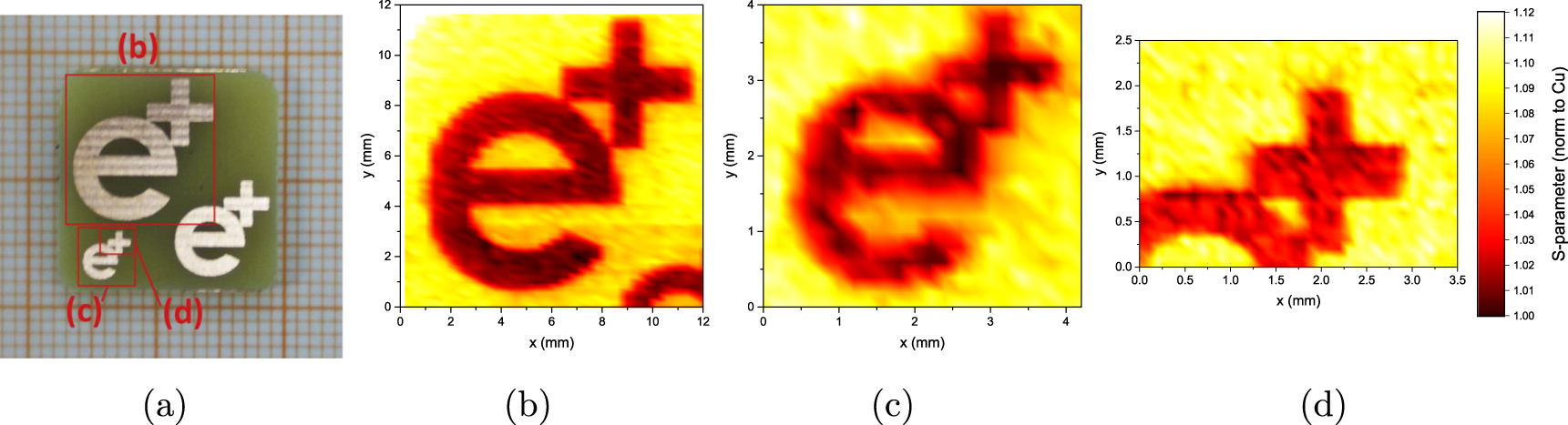 2024
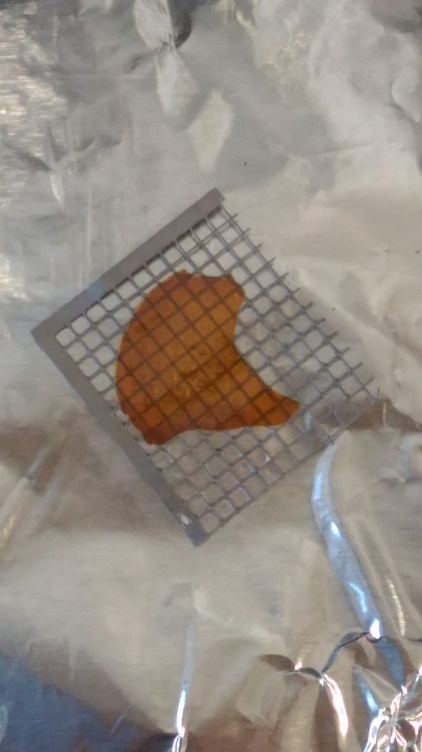 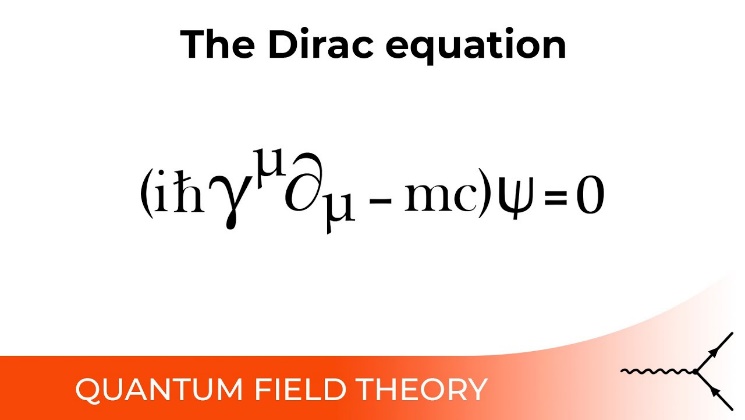 October 15, 2024
Benjamin Rienäcker
7
1/3 – Radionuclide sources
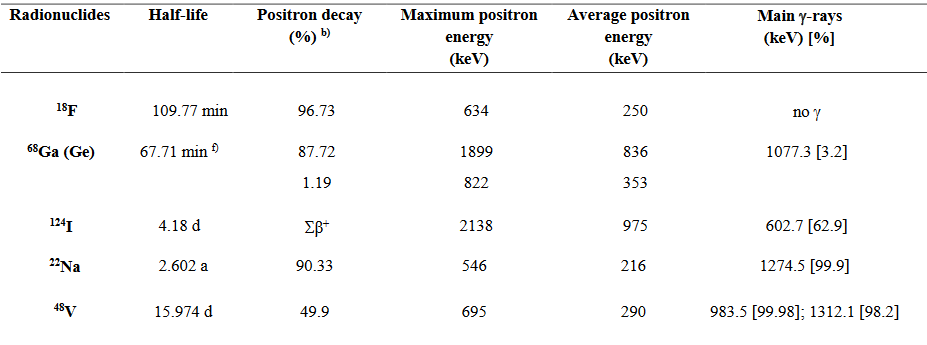 Positron Emission 
Tomography (PET)
Tool in research
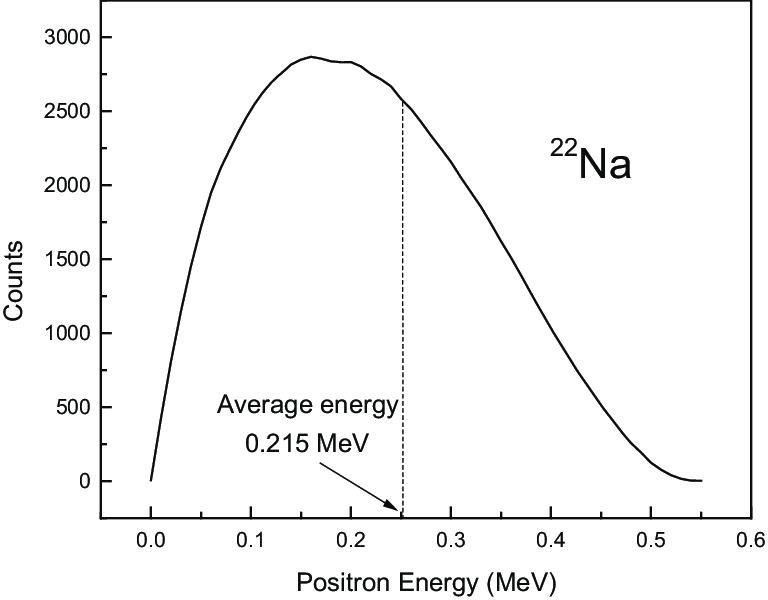 22Na (halflife 2.6 years): 
Most common laboratory positron source. 
Single supplier world-wide for intense sources (50mCi)
4-pi source with
Moderated beam:
October 15, 2024
Benjamin Rienäcker
8
2/3 – Reactor sources
Example: Neutron induced positron source Munich (NEPOMUC), Germany
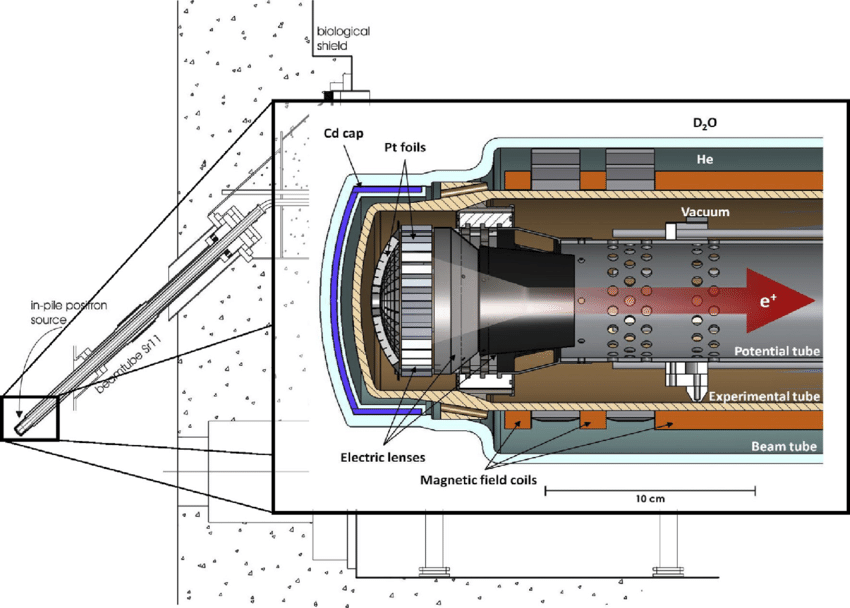 Other reactor-based positron sources:
ILL (Institut Laue-Langevin) in France
KUR (Kyoto University Research Reactor) in Japan
POSH (Delft University of Technology) in the Netherlands
PULSTAR (NC State University) in the USA
Research reactor
FRM-II, Garching
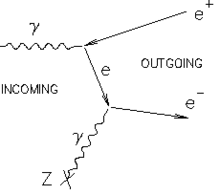 Pt
October 15, 2024
Benjamin Rienäcker
9
3/3 – Accelerator sources
GBAR (CERN)
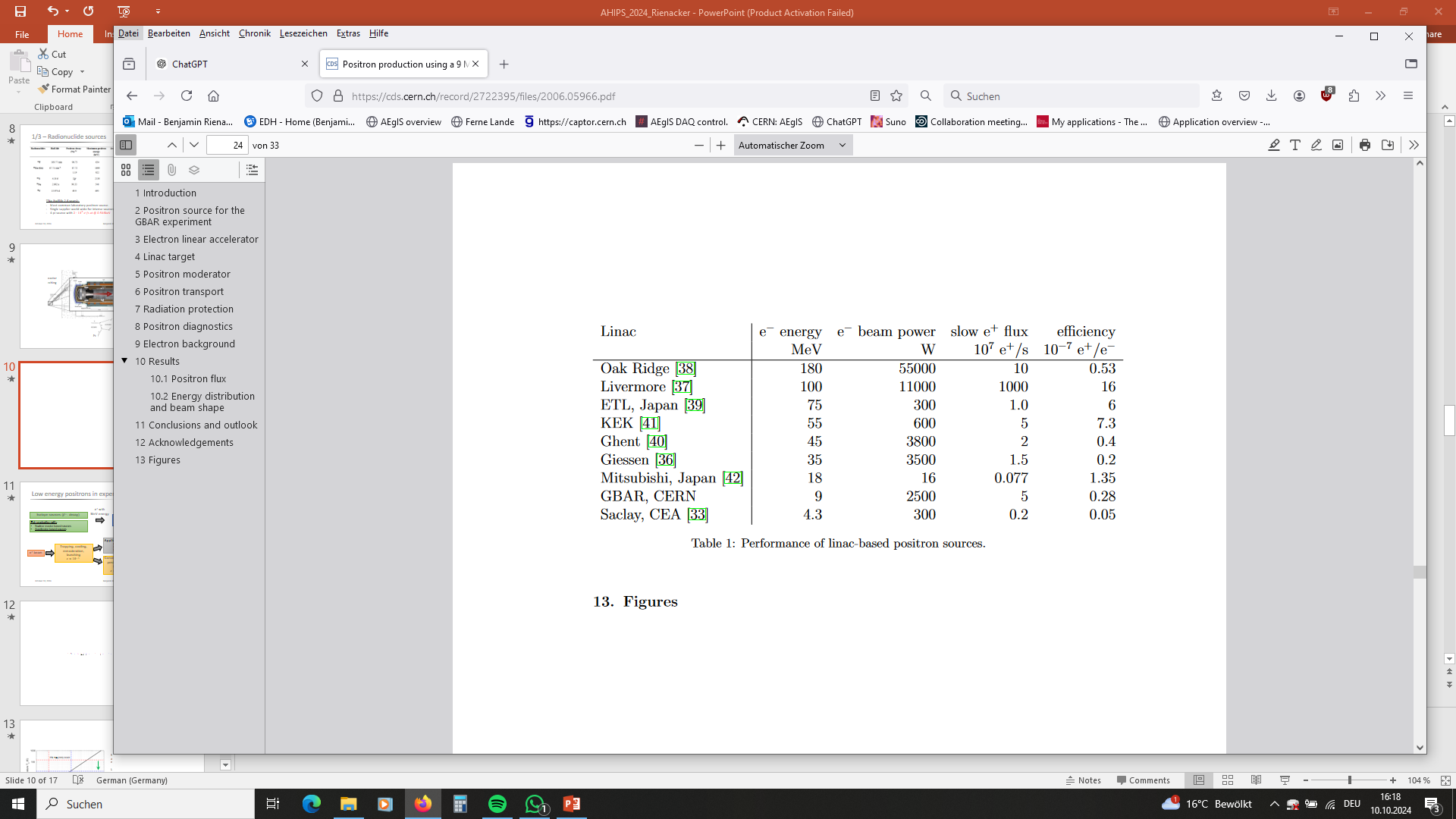 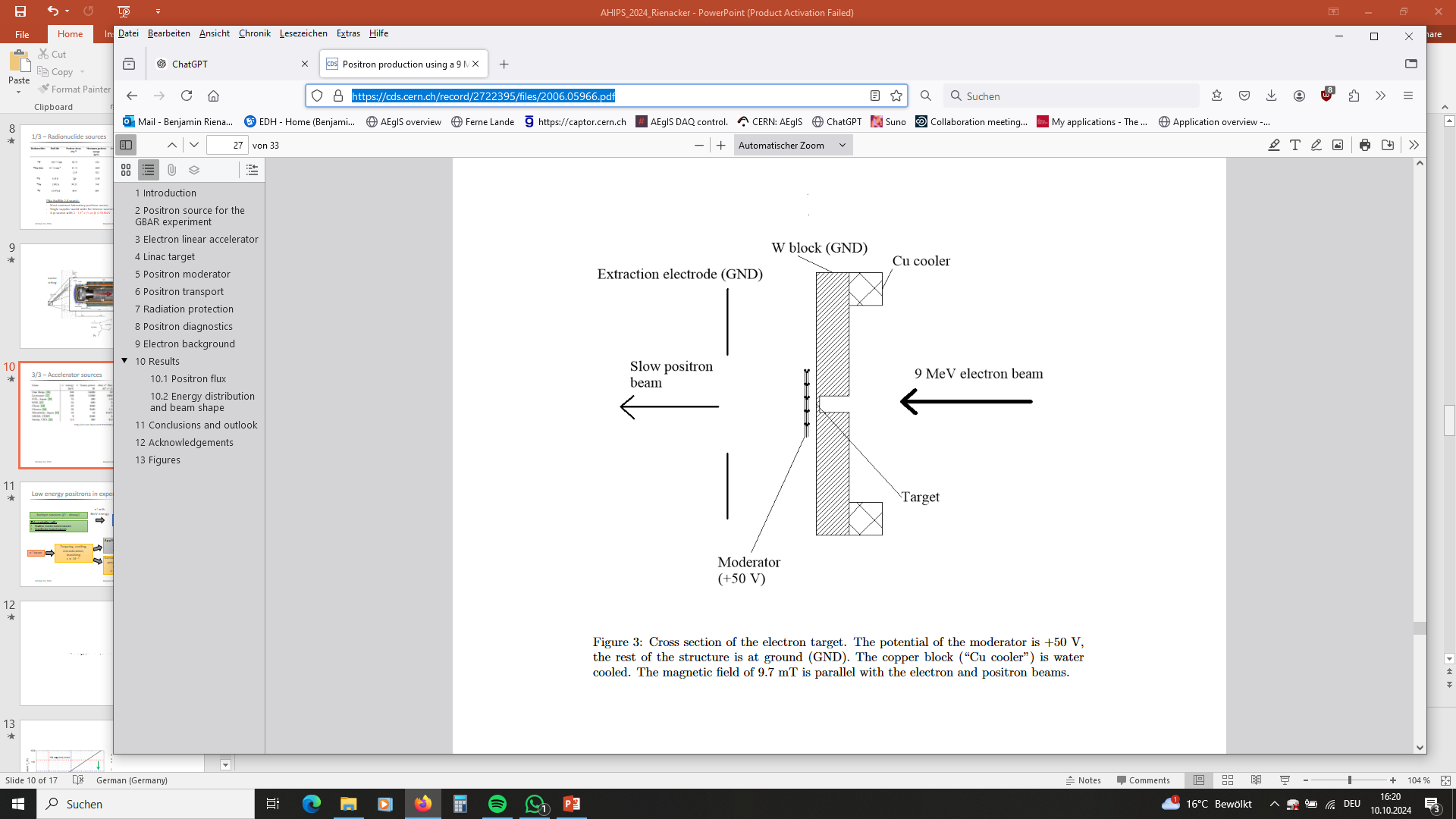 2-300 Hz
https://cds.cern.ch/record/2722395/files/2006.05966.pdf
October 15, 2024
Benjamin Rienäcker
10
Positron moderators
Positron implantation profile on W
(Makhov profile)
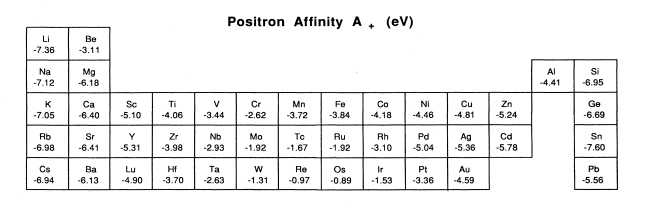 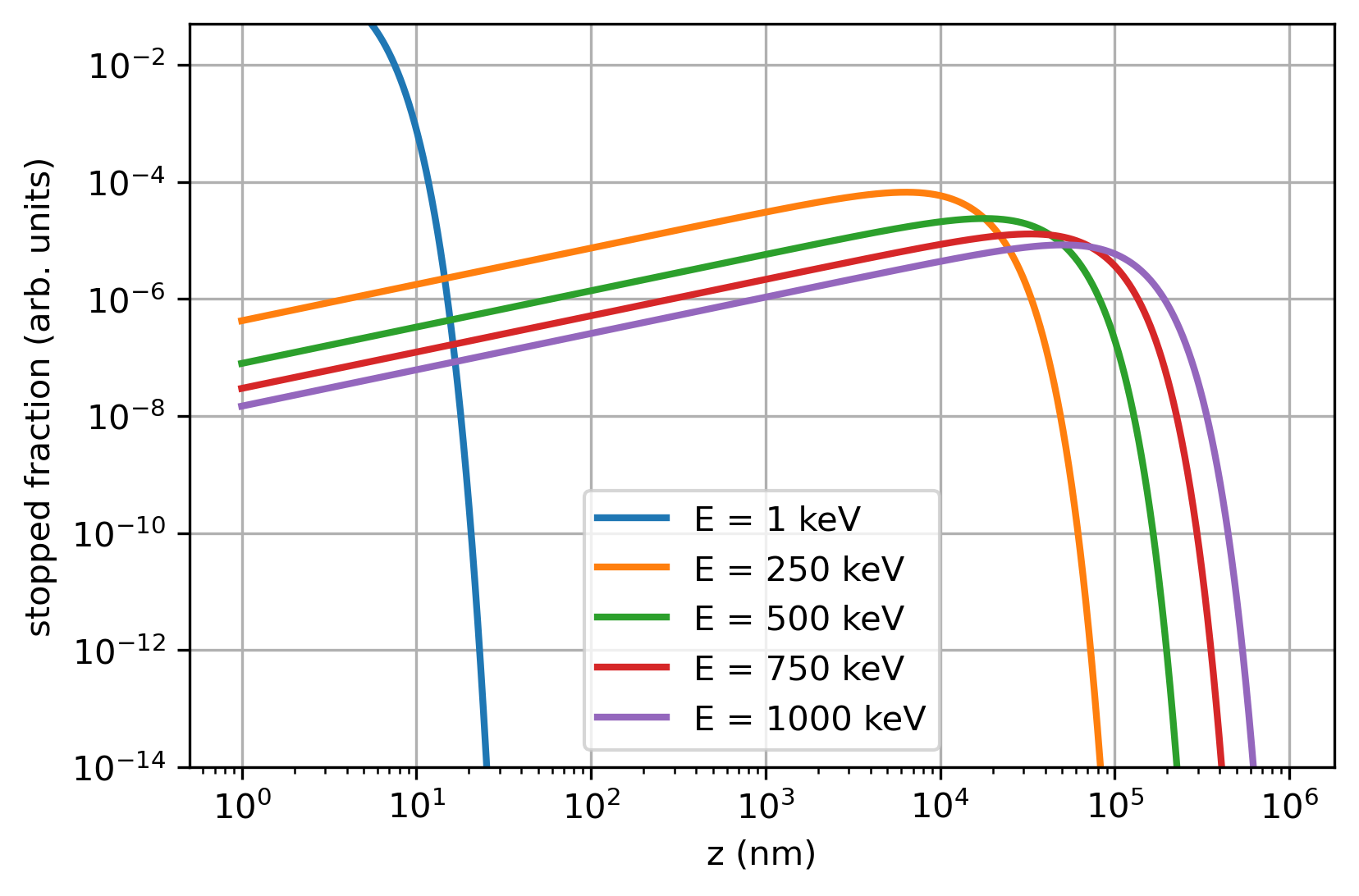 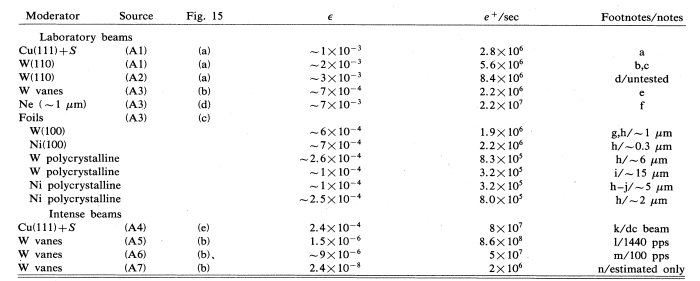 1mm
+ some newer materials like 4H/6H-SiC ...
Schultz and Lynn, 1988
October 15, 2024
Benjamin Rienäcker
11
Combination positron sources
Proton Synchrotron (8-12 MeV)
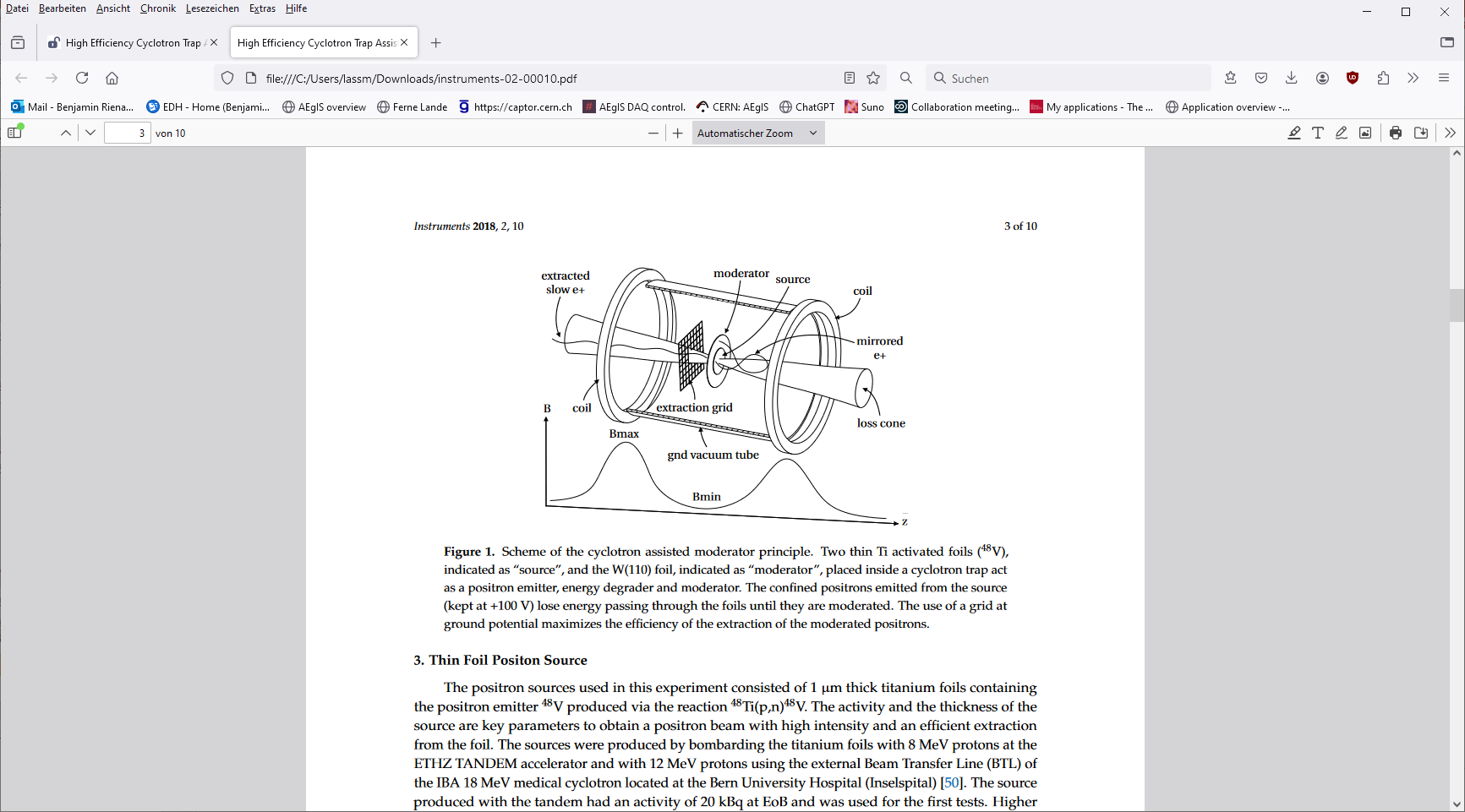 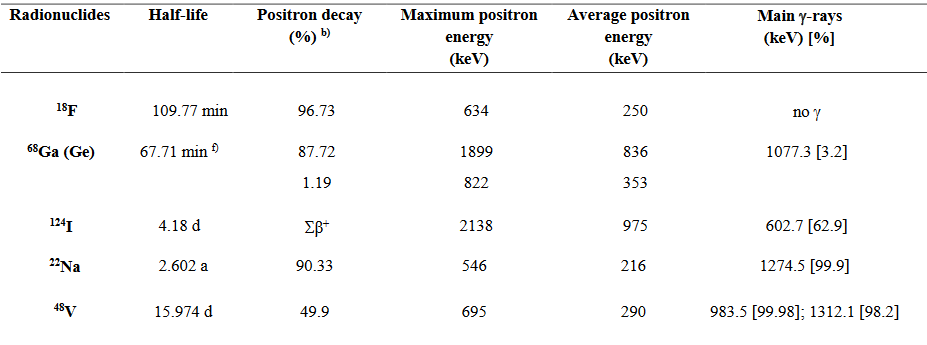 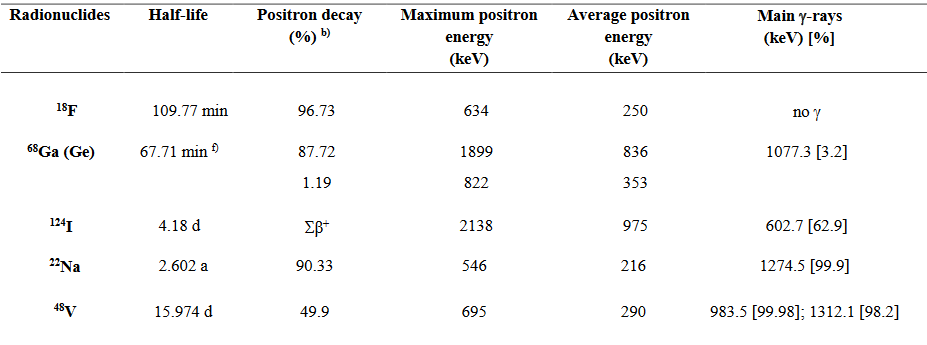 W moderator + magnetic bottle
L. Gerchow et al., Instruments 2018, 2, 10DOI: 10.3390/instruments2030010
October 15, 2024
Benjamin Rienäcker
12
Low energy positrons in experiments
e+ witheV energy
e+ withMeV energy
Moderator
Continuous slow e+ beam
Pair production with:
Nuclear reactor-based sources
Accelerator-based sources
Applications of slow positrons
 Bulk defect studies 
 Surface and dislocation probing
 Electronic structures
Trapping, cooling, remoderation, bunching
e+ beam
Experiments with slow Ps
 Precision tests of QED
 Fundamental symm. (CPT, WEP)
 BEC with Ps
 Porosimetry
Conversion into positronium (Ps)
October 15, 2024
Benjamin Rienäcker
13
Physics with slow positrons
Low energy positron/positronium physics at one glance:

Bose-Einstein condensates (BEC) with positronium
Fundamental symmetry tests (annihilation channels)
Precision QED studies (Ps spectroscopy) 		
Material studies (defect studies)
October 15, 2024
Benjamin Rienäcker
14
1/4 Towards Bose-Einstein condensates
Efforts towards the first Bose-Einstein condensation of Ps
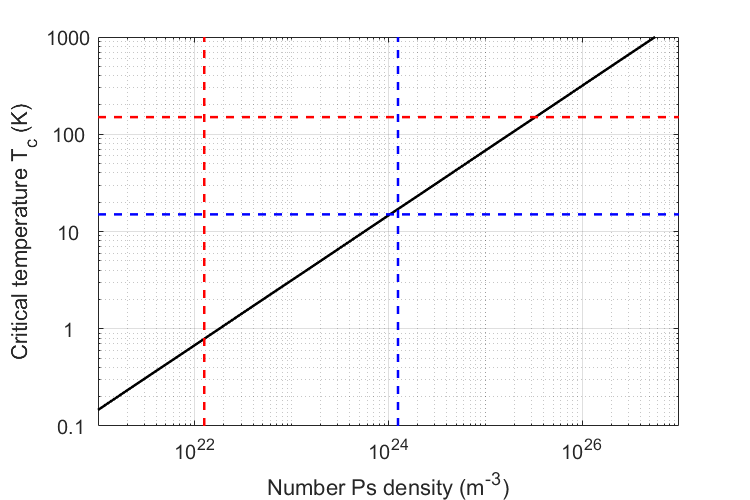 Nanoporous silicon targets are able to produce Ps at temperatures of 150K and below.
PRL 104 (2010) 243401
Laser cooling precooled positronium atoms could reduce the temperature to 10K.
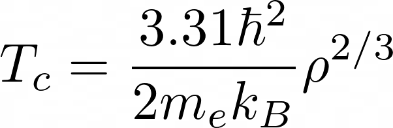 When a Ps-BEC annihilates, a coherent burst of gamma rays is emitted. A proposed way to build a 511 keV gamma ray laser!
October 15, 2024
Benjamin Rienäcker
15
2/4 Fundamental symmetries
Tests of fundamental symmetries and BSM searches
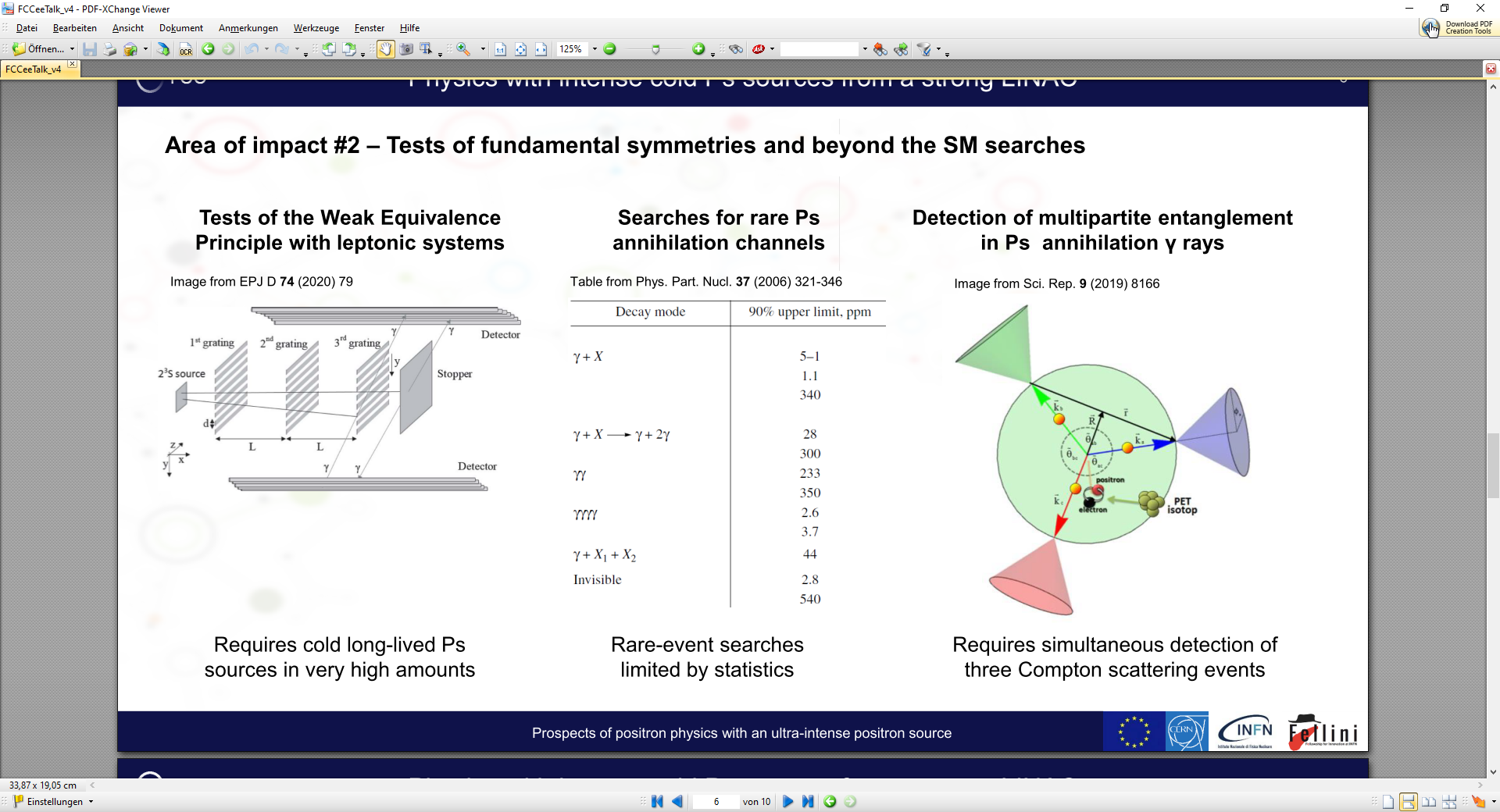 October 15, 2024
Benjamin Rienäcker
16
3/4 Precision QED tests
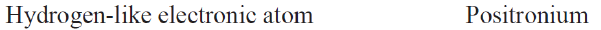 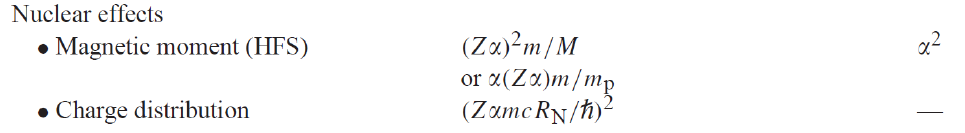 New precision QED measurements with colder Ps sources
Ps is an ideal system to test bound state 
QED due to the absence of nuclear effects
13S-23S transition frequency
Searches for BSM physics in:
energy intervals
decay rates
decay modes
Phys. Rep. 422 (2020) 1-63
Decay times
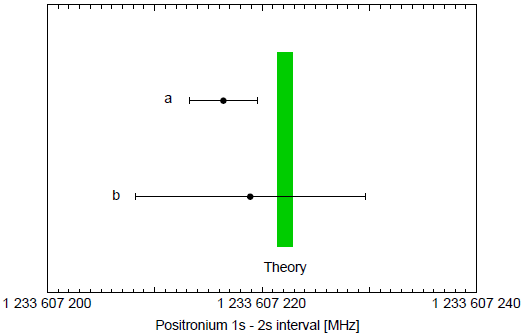 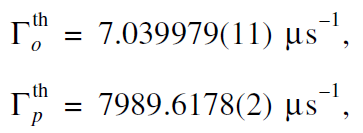 ?
Fifth fundamental force
Axion-like particles
Symmetry violations
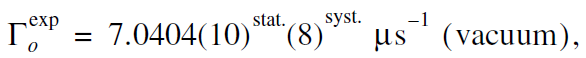 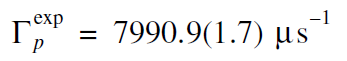 Phys. Part. Nucl. 37 (2006) 321-346
Limited by second order Doppler effect, requires colder Ps sources
October 15, 2024
Benjamin Rienäcker
17
4/4 Material science studies
Positrons are non-destructive nanoprobes
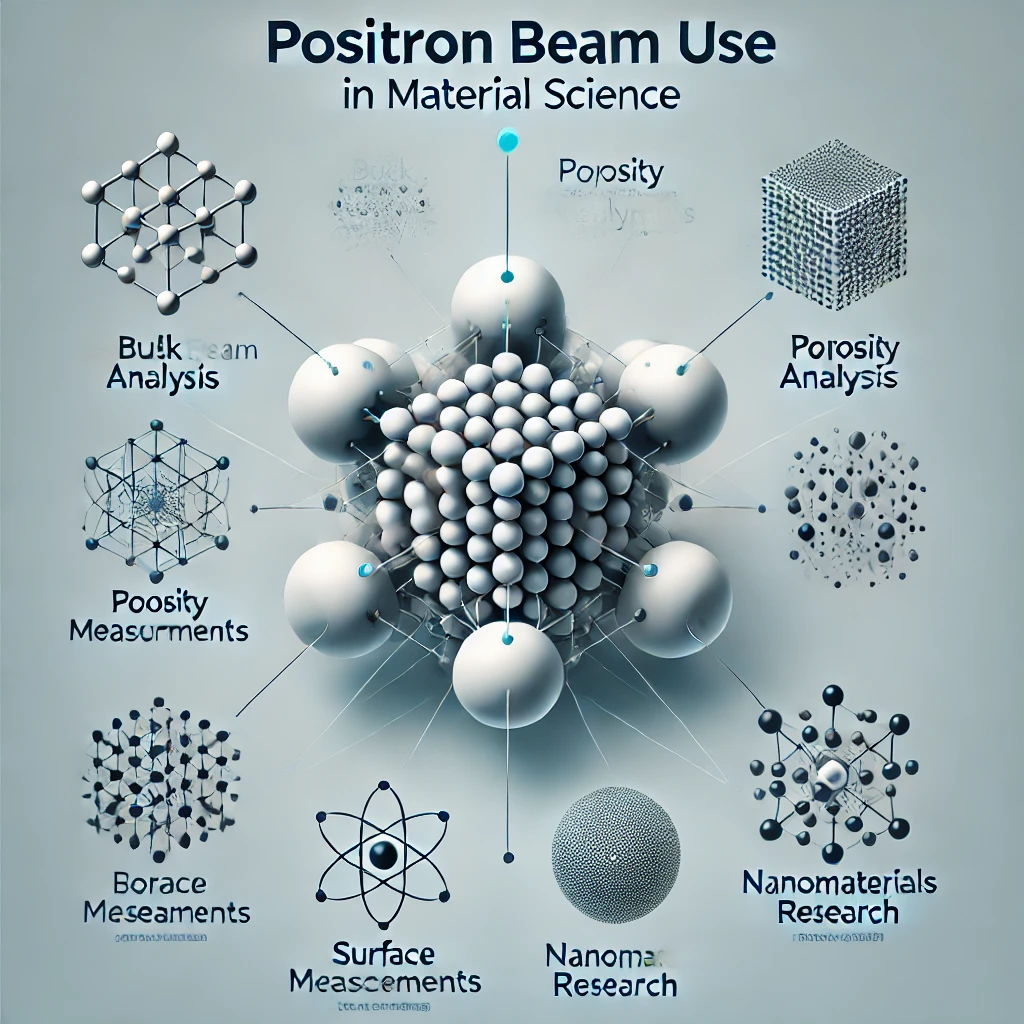 Positronic signatures of material properties:
Positron annihilation lifetime
Doppler broadening of annihilation radiation
Positron annihilation-induced Auger-electrons
Angular correlation of annihilationradiation 
Positronium (Ps) annihilation radiation
Total-Reflection High-Energy Positron Diffraction
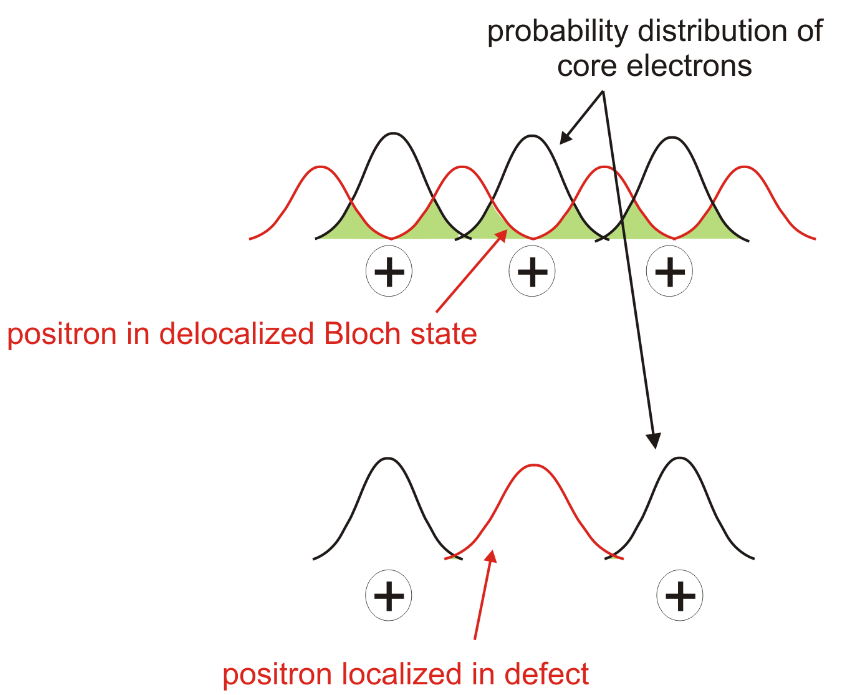 Composition
Bulk
Porosimetry
Defects
Surface
SPM
Nanomaterials
Structure
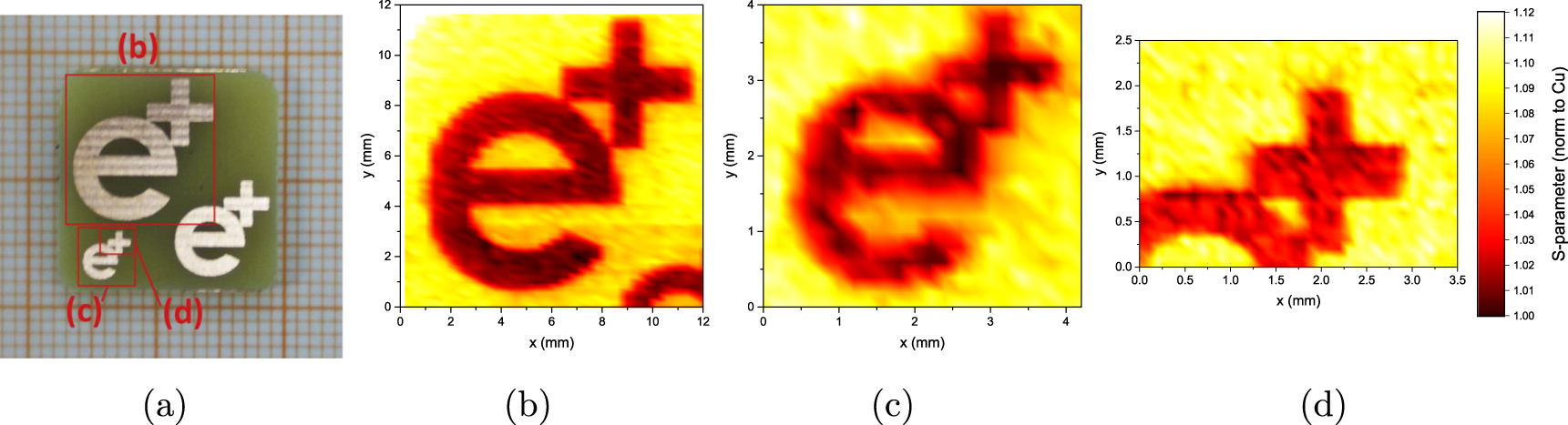 T. Gigl et al 2017 New J. Phys. 19 123007, DOI 10.1088/1367-2630/aa915b
October 15, 2024
Benjamin Rienäcker
18
Take home message
Material Science: non-destructive nanoprobes 
=> possibly beam time for global partners in industry and academia?
Next generation Ps sources with
high intensity, 
low energy and
higher density
Better measurement efficiency (results/time)
Positrons
Higher data quality (less systematics)
A new intense low-energy e+ beam at
Unlocking exciting new possibilities (e.g. Ps-BEC, precision QED, BSM )
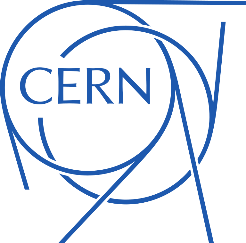 THANK YOU
October 15, 2024
Benjamin Rienäcker
19